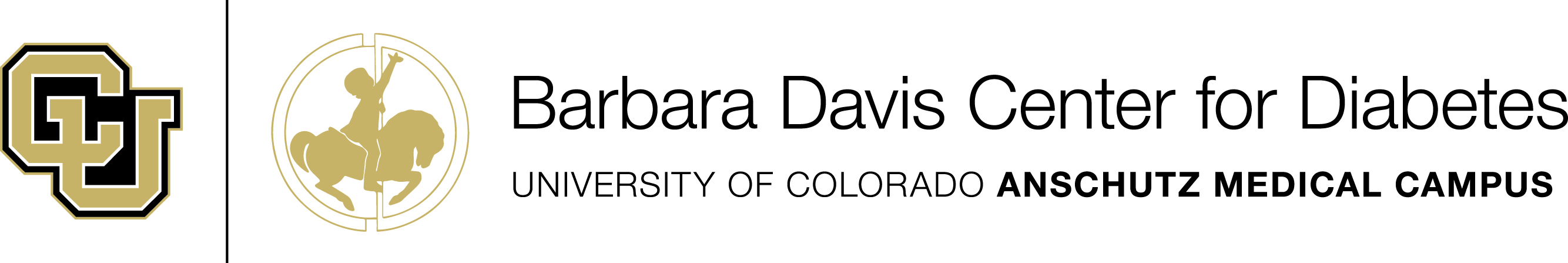 Anxiety and Risk Perception in Parents and Children Identified by Screening as High-Risk for Type 1 Diabetes 

Cristy Geno Rasmussen, PhD
Assistant Professor of Pediatrics
www.ASKhealth.org
Autoimmunity Screening for Kids (ASK), 2017-2022
Screened >30,000 Colorado general population children 1-17 y old
Prevalence of pre-symptomatic T1D - 1.0% (95%CI –0.9- 1.1%)
Prevalence of celiac disease/autoimmunity - 2.1% (1.9- 2.3%)1
Diabetic Ketoacidosis (DKA) at diagnosis of diabetes in screened children <5% vs. 58% in children not screened
Evidence of cost-effectiveness of the screening2
Increased community awareness of T1D and CD
1
1. Stahl MG, Geno Rasmussen C, Dong F, et al. Mass Screening for Celiac Disease: The Autoimmunity Screening for Kids Study. Am J Gastroenterol. 2021;116(1):180-187.
2. McQueen RB, Geno Rasmussen C, Waugh K, et al. Cost and Cost-effectiveness of Large-scale Screening for Type 1 Diabetes in Colorado. Diabetes Care. 2020;43(7):1496-1503.
2
[Speaker Notes: S: As of today, the Autoimmunity Screening for Kids study, ASK, has screened over 33,000 Colorado children between the ages of 1 up to 18 years of age for the islet autoantibodies for type 1 diabetes and transglutaminase antibodies, or TGA, for celiac disease. Prevalence of pre-symptomatic T1D in ASK is 1%. And prevalence of CD and TGA autoimmunity is 2.1% (previously published).
In Colorado, diabetic ketoacidosis (DKA) occurs at diagnosis in 58% in those who have not been screened, whereas in ASK our rate of DKA at onset is less than 5%.
We’ve previously published data on our cost-effectiveness of screening and have worked hard to increase community awareness of T1D and CD.]
ASK Protocol
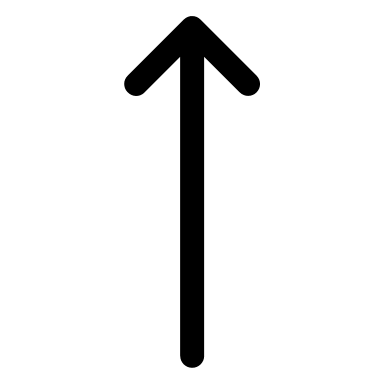 Initial psychosocial data collected at baseline education and monitoring visit and repeated every 3-6 months during follow-up visits to assess anxiety and risk perception
www.ASKhealth.org
3
3
[Speaker Notes: S: ASK identifies children from the general population who are positive for islet autoantibodies for type 1 diabetes and transglutaminase antibodies for celiac disease and provides education & monitoring to these children and their families.  
From the initial invitation to screen, families receive an educational brochures that includes an overview of T1D and CD signs and symptoms. If positive upon screening, an ASK research case manager, calls the family to explain what the child tested positive for and schedules a confirmation visit at the BDC, ideally, or remotely as needed. At the confirmation visit, glucose test, A1c, and assays are repeated and families are given information about the child’s risk for developing disease and elements of education and monitoring are introduced at this time.
Children who are positive for multiple or single high affinity islet autoantibodies are then invited to participate in the ASK follow-up education and monitoring program when they are seen by their assigned research case manager every three-six months for repeat labs, provided with monitoring including blood glucose testing, use of continuous glucose monitor (CGM), oral glucose tolerance tests (OGTT), and given educational materials to support families with monitoring for signs and symptoms. In addition, these families complete a set of questionnaires that examine psychological status, including anxiety, accuracy of risk perception and general quality of life. 
Any change in risk status is reported immediately by phone and reviewed with families by their case manager during follow-up visits to explain progression through stages of T1D and to encourage compliance with monitoring the child closely. Families in follow-up receive thoughtful, tailored information depending on child’s islet autoantibody status, family history, and any reporting of signs and symptoms with the goal of preventing DKA at onset.]
Study Population
Children screened at private pediatric or community health clinics
72% were  ≤10 years of age
5% had first degree relative (FDR) with T1D
ASK represents the multiracial population of Denver, with fewer than 40% of children classified by their parents as non-Hispanic white
4
Data collected between July 2020 and Dec 2021
[Speaker Notes: S: Our study population includes, children screened at private pediatric or community health clinics including Children’s Colorado and Denver Health. 72% were < 10 years of age and only 5% had a first degree relative with T1D. As seen in this slide, ASK represents the multiracial population of Denver Metro with fewer than 40% of children who identify as non-Hispanic white. All of our materials are available in both English and Spanish, and many members of our study team are bilingual in Spanish.]
Objective:
To explore child anxiety in first 6 months of participation in ASK follow-up study in comparison with parental anxiety and risk perception in same cohort
5
[Speaker Notes: S: The objective of today’s presentation is to share and explore parental anxiety and perceptions of risk as well as child anxiety levels in the first 6 months of participation in the ASK follow-up study.]
Psychosocial health impact
Implications of screening
Communication of results
Tailored support to families who have at-risk children to monitor effectively
Understanding of risk 
Alleviate anxiety
6
[Speaker Notes: S: Psychosocial health and how it influences health outcomes must be factored into the equation especially when the road  - and the duration of the journey -is not clear. As we think about implementation of population-based screening for pre-symptomatic T1D and CD, we must examine and acknowledge potential consequences of screening, including the anxiety that comes with learning you have a child at risk of disease. The importance of effectively communicating results to participants, their families and providers cannot be emphasized enough. Thoughtful, consistent, culturally appropriate, understandable information that is clearly communicated, is needed to fully support families and can help alleviate both parental and child anxiety, thereby ensuring effective monitoring and follow-up care to the child.]
Methods for measuring parental anxiety and risk perception
Anxiety about risk of developing type 1 diabetes was assessed using a modified 6-item State Anxiety Inventory3 (SAI),which has been used in several other studies of at-risk children; a SAI score of >40 denotes elevated anxiety. 

Accuracy of risk perception in the parent was assessed based on a single question.

Changes in anxiety and risk perception was assessed by comparing differences between first and second follow-up visit.
3. 1970 Charles D. Spielberger. All rights reserved in all media. Published by Mind Garden, Inc. www.mindgarden.com. This instrument was modified from the original by: Suzanne Bennett Johnson, PhD., Florida State College of Medicine.
7
[Speaker Notes: S: We collected information on parental anxiety using the modified 6-item State Anxiety Inventory or SAI, along with a single question to assess accuracy of risk perception which examines how parent feels about their child’s risk of developing diabetes. Both of these measures have been used in other studies, including The Environmental Determinants of Diabetes in the Young study, aka TEDDY. 
Studies that use the SAI for screening purposes have identified a score of >40 as denoting elevated anxiety.
Changes in anxiety and risk perception were assessed by comparing differences between the first and second follow-up visit.]
Parental Anxiety: Results
At baseline, parental anxiety was elevated (SAI>40) in 74%; mean 46.1

Parents of non-Hispanic white children had lower mean SAI (42.3) than parents of Hispanic (49.3) or all other race/ethnicity (46.5) 

Higher anxiety was associated with lower educational attainment; parent with less than high school degree had mean SAI of 51.7 compared to parents with post graduate degree with SAI mean of 39.6

No difference in anxiety scores by FDR status at baseline
8
[Speaker Notes: S: We assessed parental anxiety in 280 parents who had a child either low risk for developing T1D; namely, the child had one islet autoantibody upon confirmation or children at high risk- those children who had multiple or single high affinity autoantibodies at confirmation. 
At the baseline follow-up visit, parental anxiety was elevated in 74% of the parent cohort, with a mean State Anxiety Inventory score of of 46.1. 
Higher anxiety was associated with minority status and lower educational attainment. 
Parents of non-Hispanic white children had lower mean SAI (42.3) than parents of Hispanic (49.3) or all other race/ethnicity (46.5) children.
Parents with less than high school degree had mean SAI of 51.7 compared to parents with post graduate degree who had mean SAI of 39.6.
There was no difference in anxiety score by FDR status, which was 9% of the cohort.]
Factors Associated with Parental Accuracy of Risk Perception (N=280)
3. 1970 Charles D. Spielberger. State Anxiety Inventory (SAI) All rights reserved in all media. Published by Mind Garden, Inc. www.mindgarden.com. This instrument was modified from the original by: Suzanne Bennett Johnson, PhD., Florida State College of Medicine.
9
[Speaker Notes: S: The associations between accuracy of risk perception and diabetes risk, demographic characteristics and parental anxiety was examined in a logistic regression model. An accurate parental risk perception was independently associated with family history of T1D (OR 3.6), greater level of education (OR 11), having a child who is non-Hispanic white (OR 2.2), and having an elevated State Anxiety Inventory score (OR 2.6).]
Parental Anxiety by Accuracy of Risk Perception and Family History of T1D
Parents who reported accurate risk perception and have a family history of T1D have higher anxiety scores than those without family history.

However, parents who reported inaccurate risk perception and have a family history of T1D, have lower anxiety scores that those without family history.
10
[Speaker Notes: S: The results of a multiple linear regression model tested the independent association of diabetes risk, demographic characteristics and accuracy of risk perception with parental anxiety at the baseline follow-up visit. 
Parents who reported accurate risk perception and have a family history of T1D had higher anxiety scores than those without family history.
However, parents who reported inaccurate risk perception and have a family history of T1D, had lower anxiety scores that those without family history.
Interventions that target families who fall into these two groups are needed to alleviate anxiety levels and to improve accuracy of risk perception to prevent DKA.

(No family history and accurate risk perception reference group)]
Parental Anxiety and Risk Perception Between Visits
At the 2nd follow-up visit, mean SAI decreased from 45.0 to 43.3 (p=.03).

Decrease in SAI between visits was most notable in parents of children with family history of T1D (p=0.02), parents with higher risk children (p=0.01) and those with less than a high school education (p=0.006)

Accuracy of risk perception did not change significantly between visits regardless of reporting parent and the presence of a family history
11
[Speaker Notes: To explore short-term change in parental anxiety and accuracy of risk perception, parents completed assessments at two visits on average 6 months apart. Of the 280 parents who completed baseline visit, we had 109 matched pairs; namely, the same parent/legal guardian who completed questionnaires at baseline and the 2nd follow-up visit. 
Anxiety decreased between the 1st and 2nd follow-up visits to a mean SAI of 43.3, most notably in parents of children with multiple or single high affinity autoantibodies. However, anxiety did remain on the high side. 
The decrease between visits was most notable in parents of children with family history of type 1 diabetes (-6.0, p=0.02), parents with high-risk children (-2.7, p=0.01), and parents with less than a high school education, (-4.7, p=0.006).



.]
Parental Risk Perception: Results
Roughly half (49%) of the parents accurately estimated risk at baseline visit. No change at second follow-up visit. 

Risk perception was more accurate in parents who had children with high-risk vs low-risk autoantibodies (61% vs 38%; p<0.0001).

Risk perception more accurate in parents of FDR (83% vs 46%; p=0.004).
 
Moderators of risk perception accuracy include minority status, education, and anxiety level.
12
[Speaker Notes: When examining parental risk perception, almost half of the 280 parents who completed the baseline follow-up visit (49%) had an accurate risk perception of their child’s risk for developing T1D at baseline. There was no change at the second visit. 
Risk perception was more accurate in parents who had children with high-risk vs low-risk autoantibodies (61% vs 38%) and in parents of children with family history (83% vs 46%).
Parents of minority children compared to NHW children, those with less education especially, parents with less than 12 years of education, and those with anxiety scores below or equal to 40 were more likely to perceive their child’s diabetes risk inaccurately.]
Summary of Parent Data
Reduction in anxiety between visits may indicate potential for additional reduction in anxiety with increased education, monitoring, and additional family support. 

Lack of change in accuracy of risk perception between visits warrants greater exploration as to whether inaccurate risk perception contributes to risk of DKA at onset of type 1 diabetes.  

Parents with inaccurate risk perception and higher anxiety require close monitoring supported through targeted telemedicine support to encourage home glucose monitoring or use of CGM.
13
[Speaker Notes: S: The reduction in anxiety between visits may point to the potential for additional decline in anxiety if families are provided increased education, monitoring and enhanced family support. 
Whereas the lack of change in accuracy of risk perception between the two visits, I believe warrants a closer look to determine whether inaccuracy of risk perception contributes to risk of DKA at onset of T1D and whether or not accuracy of risk perception may improve over time with enhanced education.
Closer monitoring and flexible follow-up options, including the use of telemedicine, can support families with consistent home glucose monitoring and use of CGM, which may improve anxiety and accuracy of risk perception.
Given the children participating in ASK follow-up are islet autoantibody positive and are from the general population, existing literature would suggest that this would increase risk of anxiety in parents.]
Child Anxiety by Race/Ethnicity and Parent Education
14
[Speaker Notes: S: Next, we examined child anxiety by race/ethnicity and parental education. There were 141 children who completed at least two follow-up visits, which are included in this analysis. On the right side of the table, you can see the median and interquartile range. Hispanic and other minority race/ethnicities trended a bit higher in anxiety score, but this was not significant. Parental education was also not significant.

Child anxiety score data is not close to normal distribution, so we used median instead of mean.]
Child Anxiety by Autoantibody Status and Family History
15
[Speaker Notes: S: When we looked at child anxiety by autoantibody status and family history, there was no difference between lower and higher risk groups, which may speak to the child’s lack of understanding of what the results mean. There was a slightly higher anxiety in children with family history, but again this was not significant.]
Child Anxiety: Results
At baseline, 51.8% of children reported SAI <40 and 48.2% reported SAI >40; median SAI at baseline was 38.2
Children with family history (n=9) had a median SAI of 40.8, compared to those without family history (38.2)
Non-Hispanic white children had a median SAI of 38.2, whilst Hispanic children had a median SAI of 40.8. 
There were no significant differences in the child anxiety data between visit 1 and visit 2. 
Accuracy of child’s risk perception to be analyzed in near future.
16
[Speaker Notes: S: There were no statistically significant differences in child anxiety scores by race/ethnicity, parent education, autoantibody status, or family history. At baseline, 51.8% of children reported SAI <40 and 48.2% reported SAI >40. The median child anxiety score at baseline was 38.2. The median SAI in children with a family history was 40.8 compared to those without family history who had a median score of 38.2. 
Hispanic and all other race/ethnicity groups had a slightly higher SAI of 40.8 compared to non-Hispanic children who had a median SAI of 38.2. Not shown, but there was no significant difference in the child anxiety data between the baseline and second follow-up visit. 
We intend to examine child accuracy of risk perception next. So more to come!]
Future Directions
Development of targeted educational materials to support families who may have inaccurate risk perception or excess anxiety.

Translation of research into practice working in tandem with PCPs and specialists.
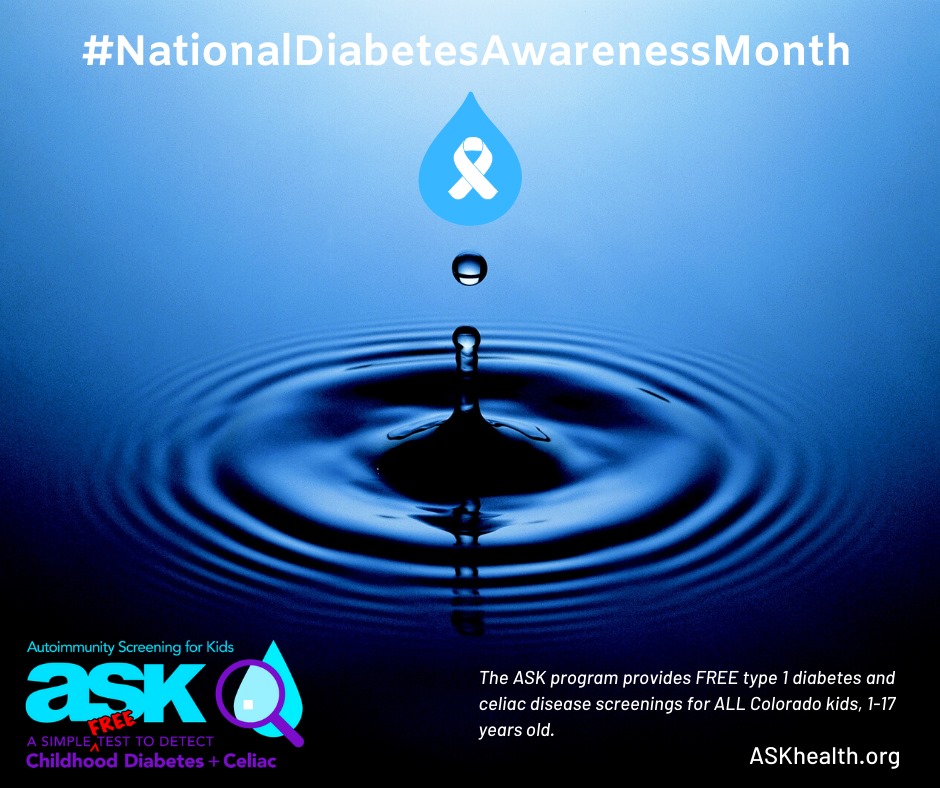 18
[Speaker Notes: S: We are working on the development of targeted educational materials to support and engage families who may have inaccurate risk perception and excessive anxiety. And next, you’ll hear from my colleague, Dr. Holly O’Donnell on some strategies to increase this engagement. 
We believe that for screening to become standard of care we must transition our research into practice working in tandem with primary care physicians and specialists, alike, in a collaborative manner which will best support families who have a child at risk for T1D or CD.]
Thank You!
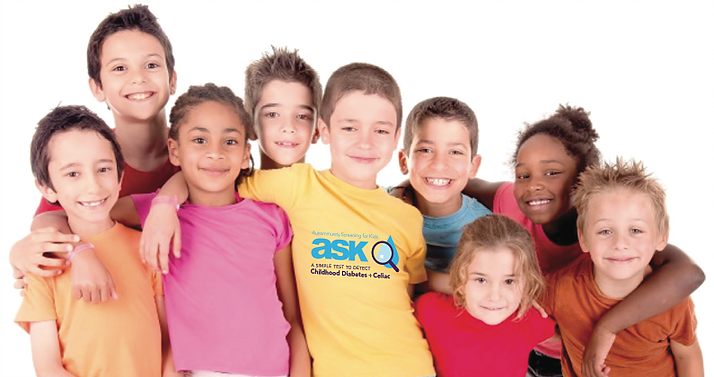 33,000+ ASK participants 
	 and their parents:

Our sponsors: 

Our partners:
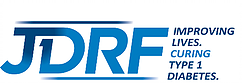 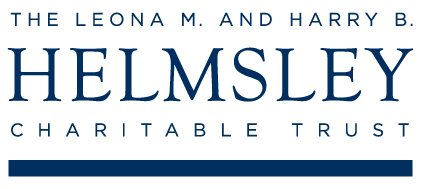 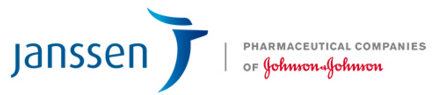 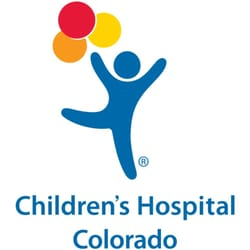 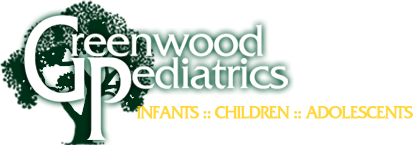 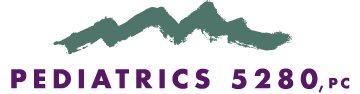 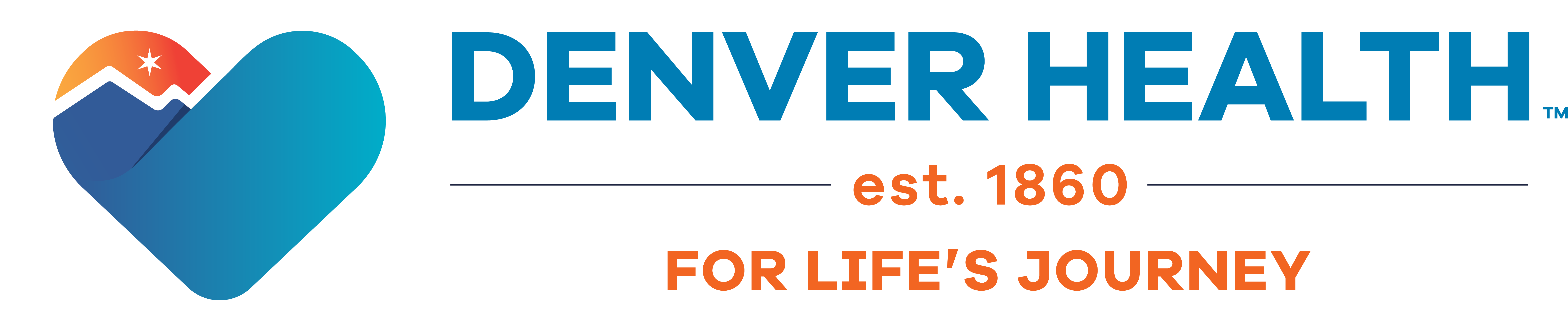 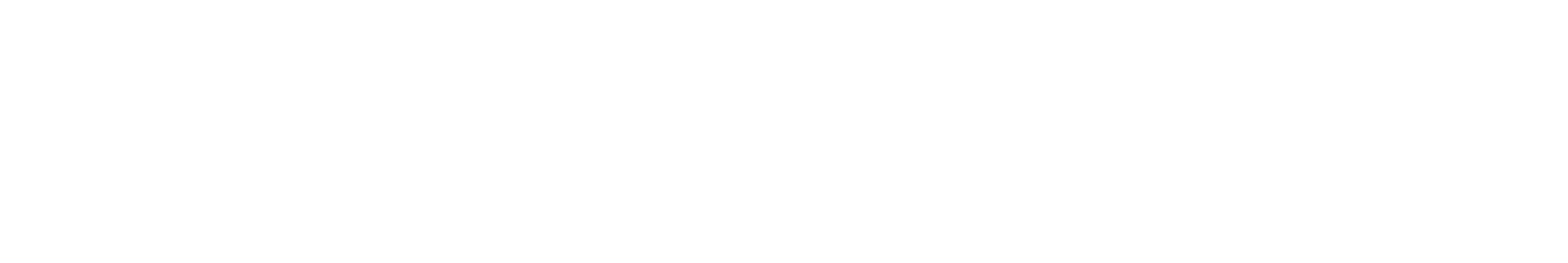 18
[Speaker Notes: S: On behalf of our entire team, lead by Dr. Marian Rewers, we would like to thank our ASK participants, their parents, our sponsors, and our partners. Thank you!]